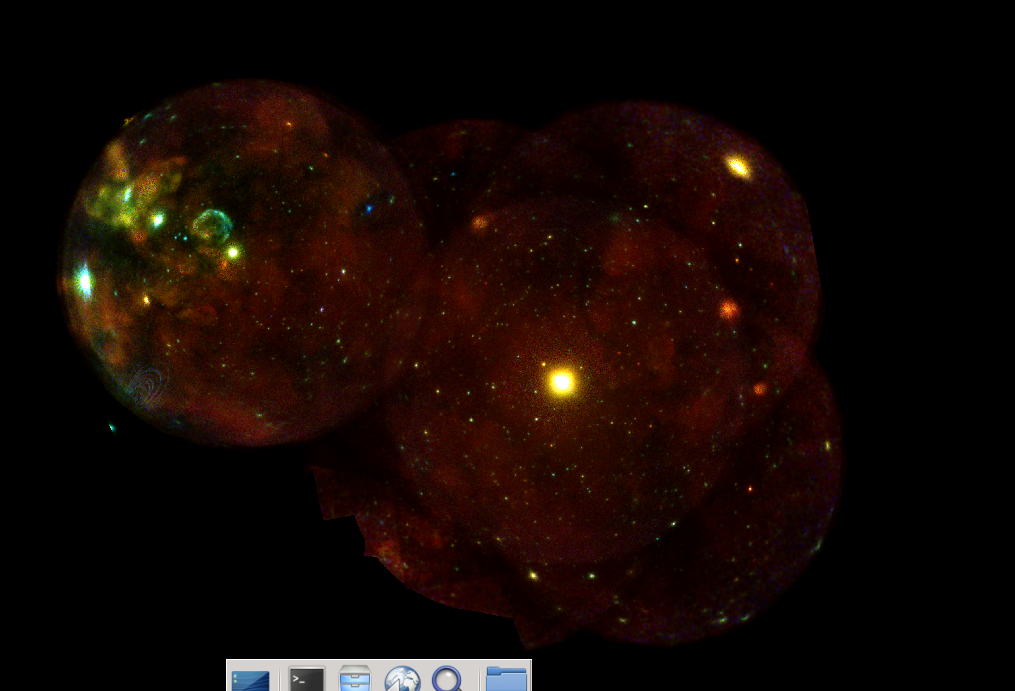 Monitoring the evolution of SN1987A, a comparison between eROSITA and XMM-Newton EPIC-pn observations:
Chandreyee Maitra
Max Planck Institute for Extraterrestrial Physics
April 24, 2023
IACHEC meeting
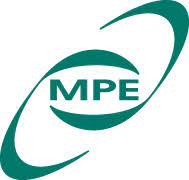 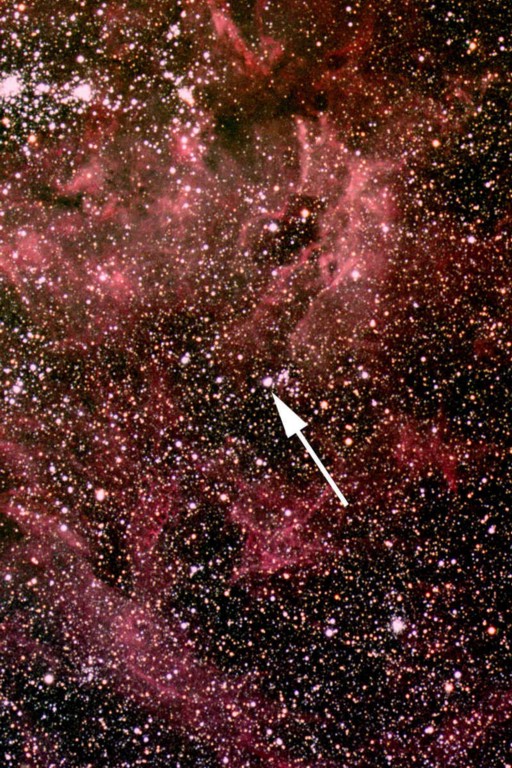 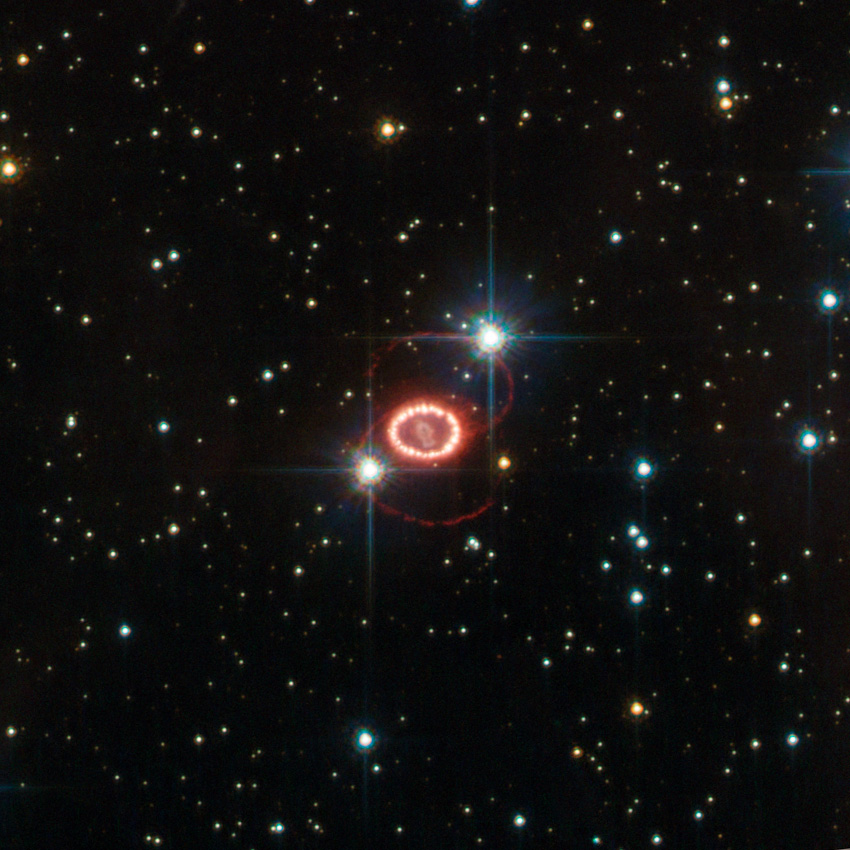 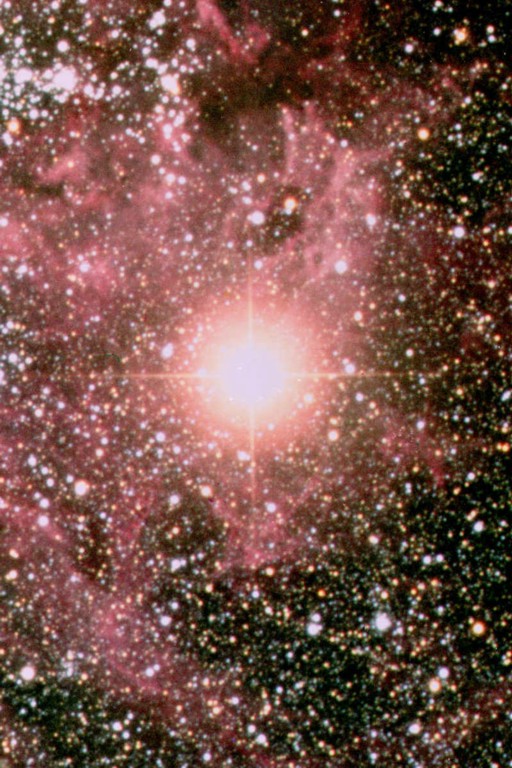 Sanduleak -69 202
Supernova 1987A
SN 1987A: A template to link supernovae to their remnants
Large Magellanic cloud at a distance of  51.4 ±1.2 kpc (Panagia 1999)

Core collapse origin; progenitor was identified as Sanduleak -69 202, a blue supergiant.

Subject of intense monitoring at all wavelengths, one of the most well-studied objects in astronomy

Monitored in X-rays with Rosat, XMM, Chandra, Suzaku (recently eROSITA & NuSTAR)
SN 1987A in 2011. Credit: ESA/Hubble & NASA
Australian Astronomical observatory
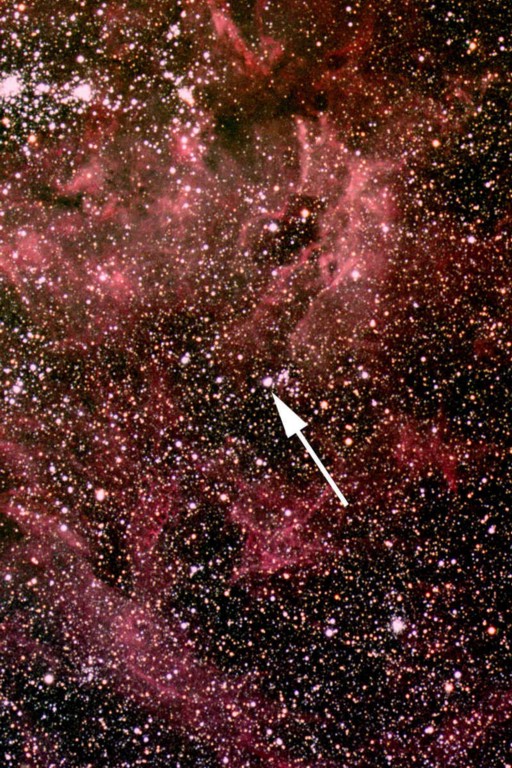 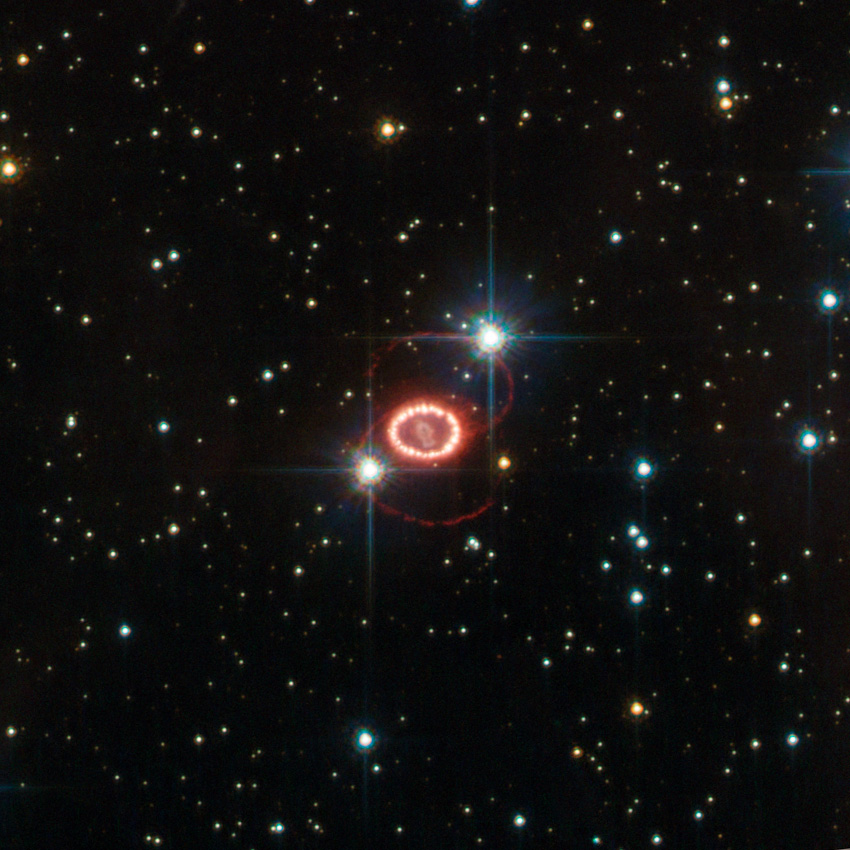 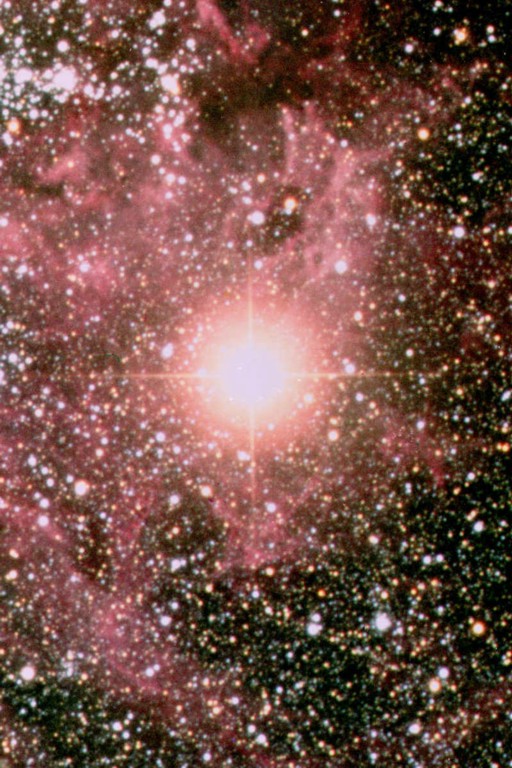 Sanduleak -69 202
Supernova 1987A
SN 1987A: A template to link supernovae to their remnants
Frank et al.2016
Large Magellanic cloud at a distance of  51.4 ±1.2 kpc (Panagia 1999)

Core collapse origin; progenitor was identified as Sanduleak -69 202, a blue supergiant.

Subject of intense monitoring at all wavelengths, one of the most well-studied objects in astronomy

Monitored in X-rays with Rosat, XMM, Chandra, Suzaku (recently eROSITA & NuSTAR)
SN 1987A in 2011. Credit: ESA/Hubble & NASA
SN 1987A in 2011. Credit: ESA/Hubble & NASA
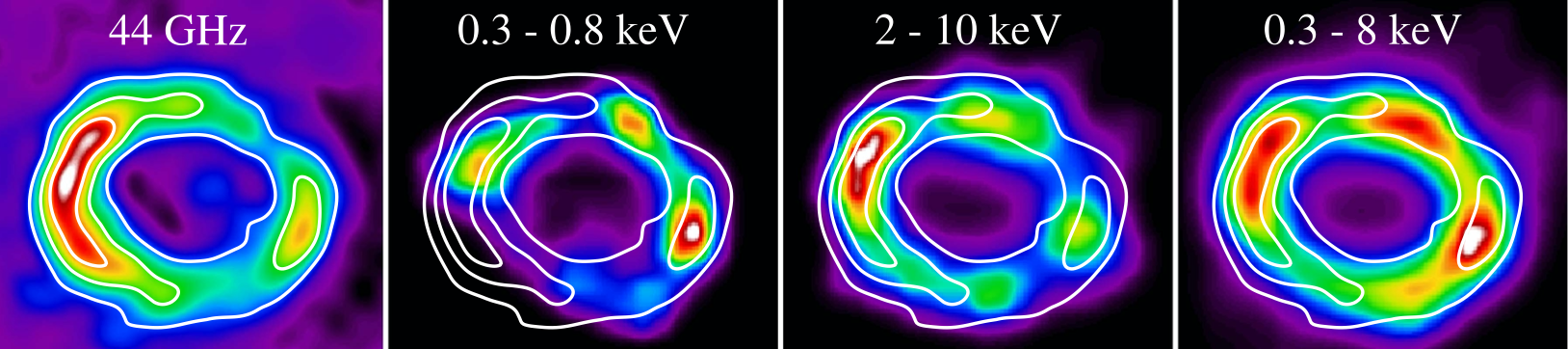 Australian Astronomical observatory
Monitoring of SN 1987A
X-rays            Insights into physics of the shock emitting plasma and its interaction with the CSM structures, SN ejecta & progenitor
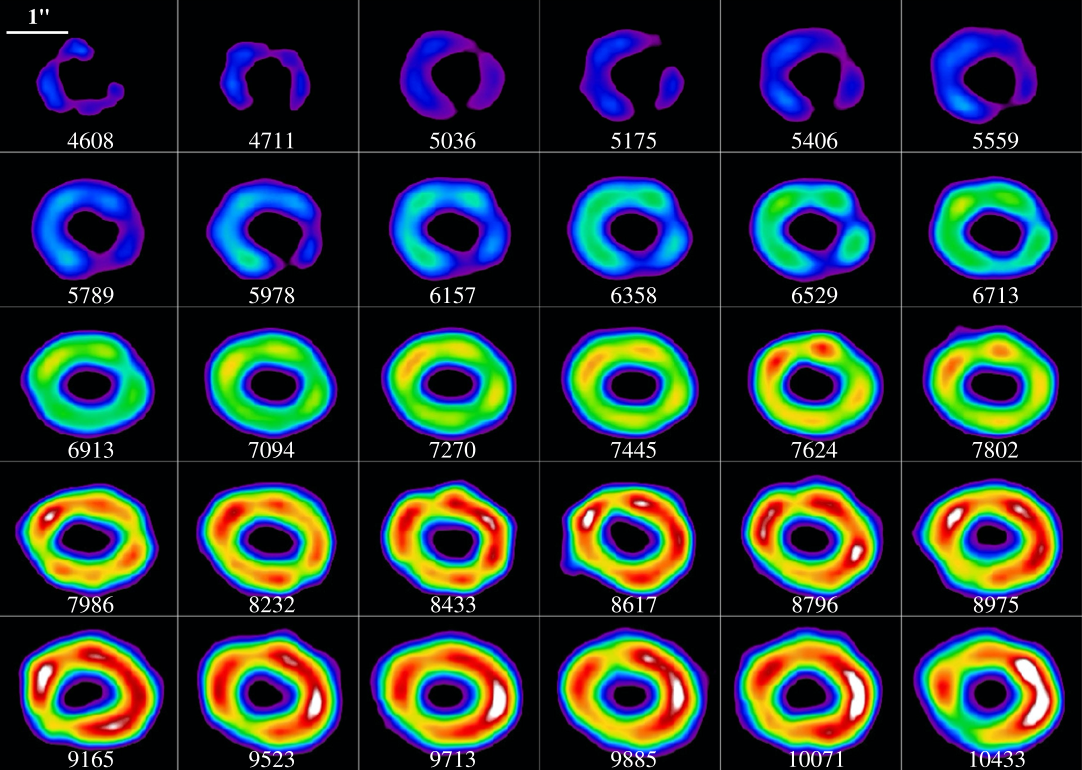 X-ray monitoring

First detected with ROSAT (Beuermann+94, Hasinger+96)

Steep increase in X-ray flux at ~ 4500 d after explosion. Intense monitoring by XMM-Newton, Chandra (Park+2005,Haberl+2006, Maggi+2012,Frank+2016, Maitra+22)

XMM/EPIC-pn monitoring 2007-2023 traces the flux (& spectral) evolution 

Near-simultaneous pointed observation with eROSITA in Sept. 2019, also eRASS surveys (2020-2021)
SN 1987A: X-ray emission model
High resolution X-ray spectroscopy was used to model the X-ray emission (Zhekov+2010, Dewey+2012) :  3 plane parallel shock components (vpshock)
Material in the dense equatorial ring heated by a slow shock (including inter-clump gas)

Shock heated CSM (HII region) located above and below the ring

Reflected shock heated gas, also  in recent years shock heated ejecta

kT2 fixed to 1.15 keV & ionisation timescales cover a factor of 2
35 years of monitoring of  SN 1987A with EPIC-pn
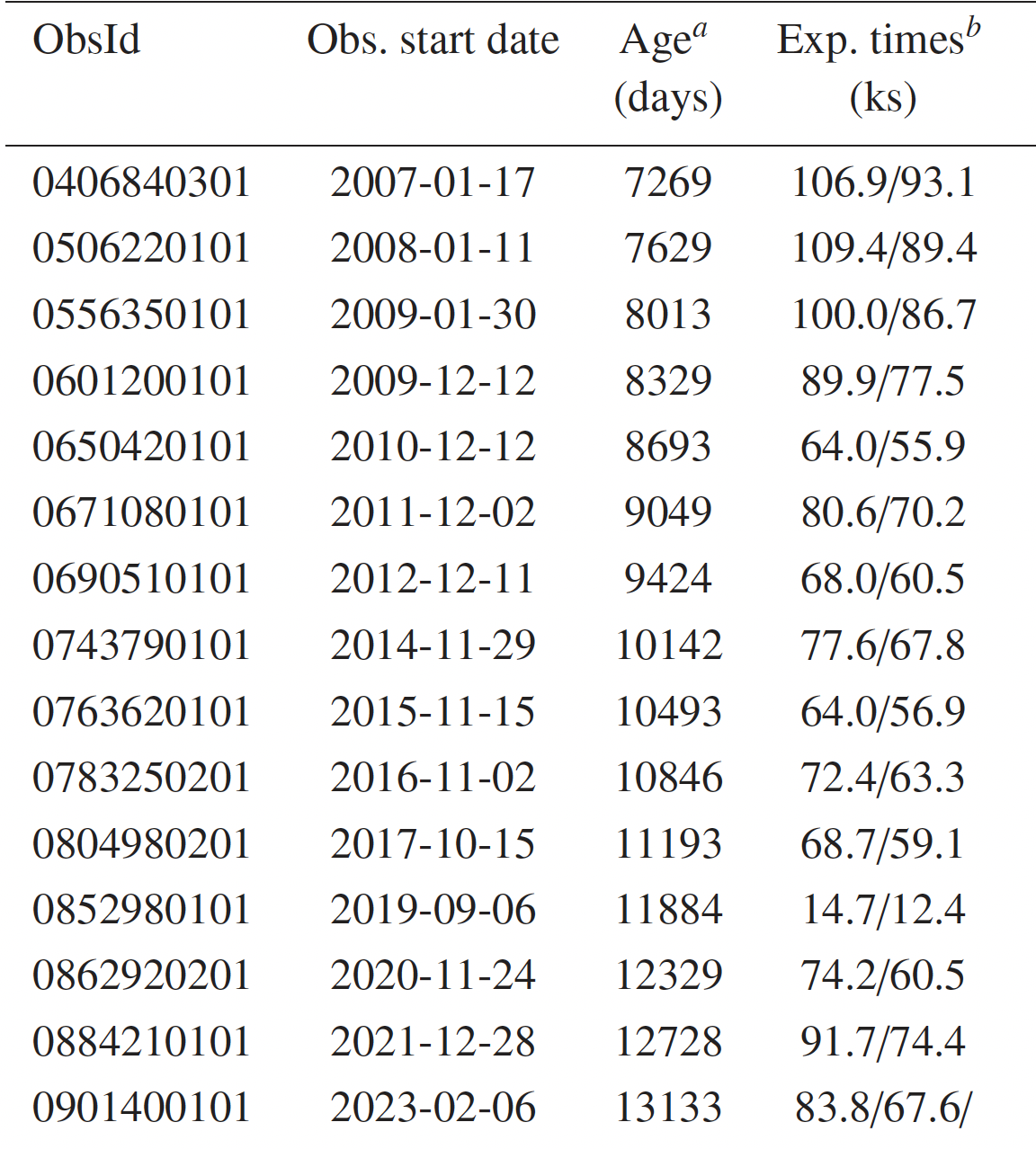 Monitoring the flux evolution of  SN 1987A with EPIC-pn
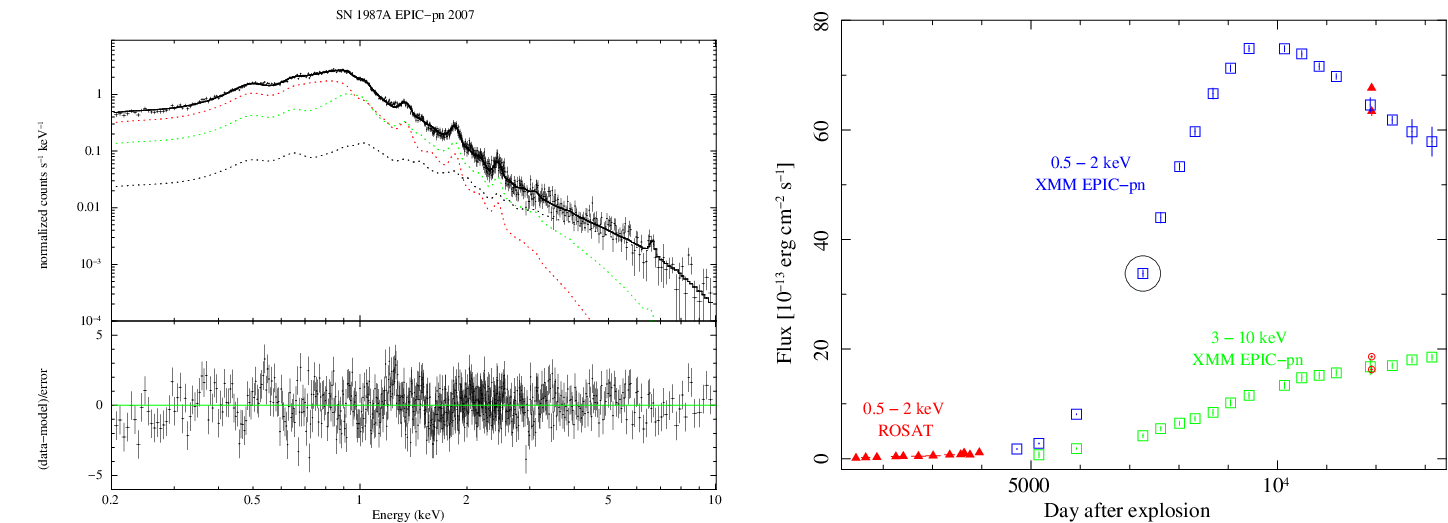 Consistent monitoring with EPIC-pn FF and medium filter, single-pixel events 
Flux in the soft band dropped by 23% of the peak value (0.5-2 keV)
Hard band (0.3-10) sloped changed from 2.5E-3/day to 1.8E-3/day
EPIC-pn monitoring from day 4712 to 13133 after explosion - Now entry into ejecta dominated phase  !
Monitoring of  SN 1987A with SRG/eROSITA
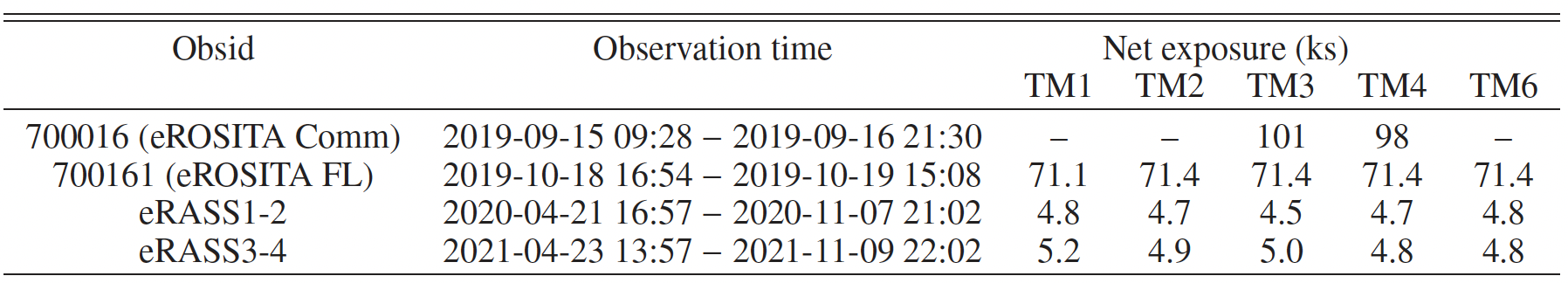 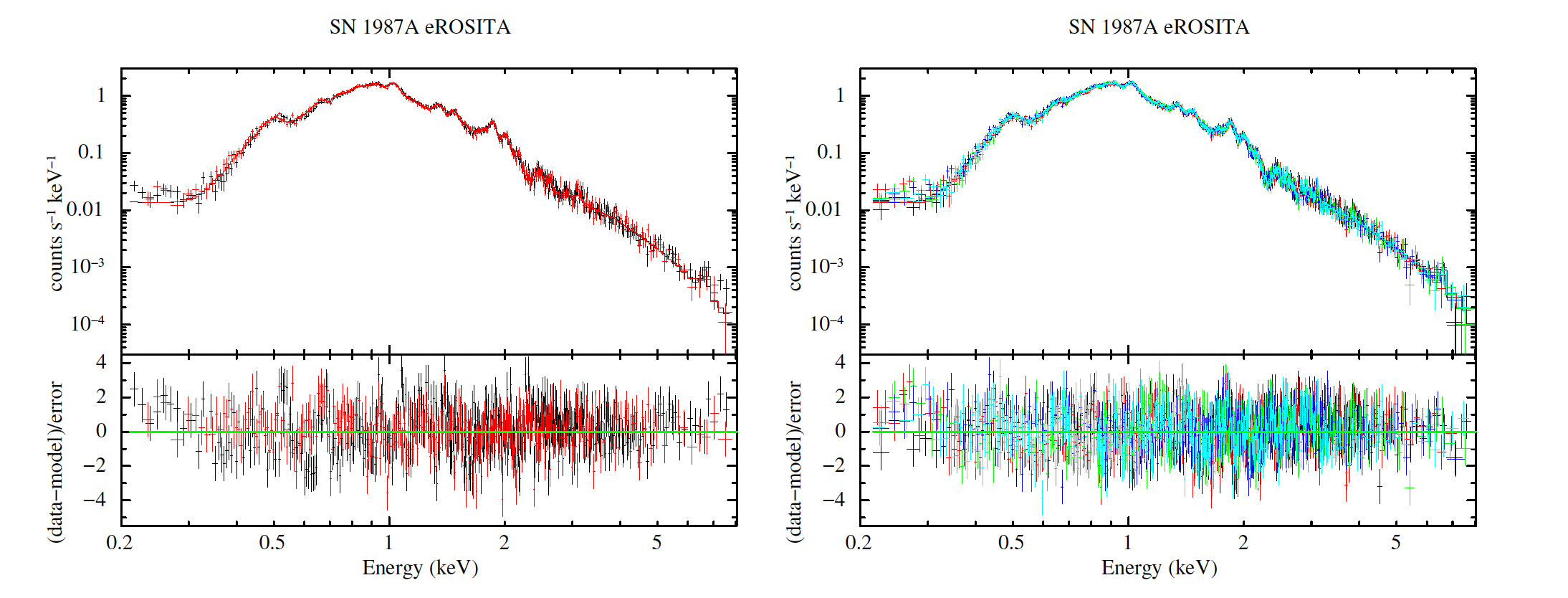 However early pointed observations with an older event processing mode (PMWORK)
Survey data is shallower..
eROSITA observations of  SN 1987A
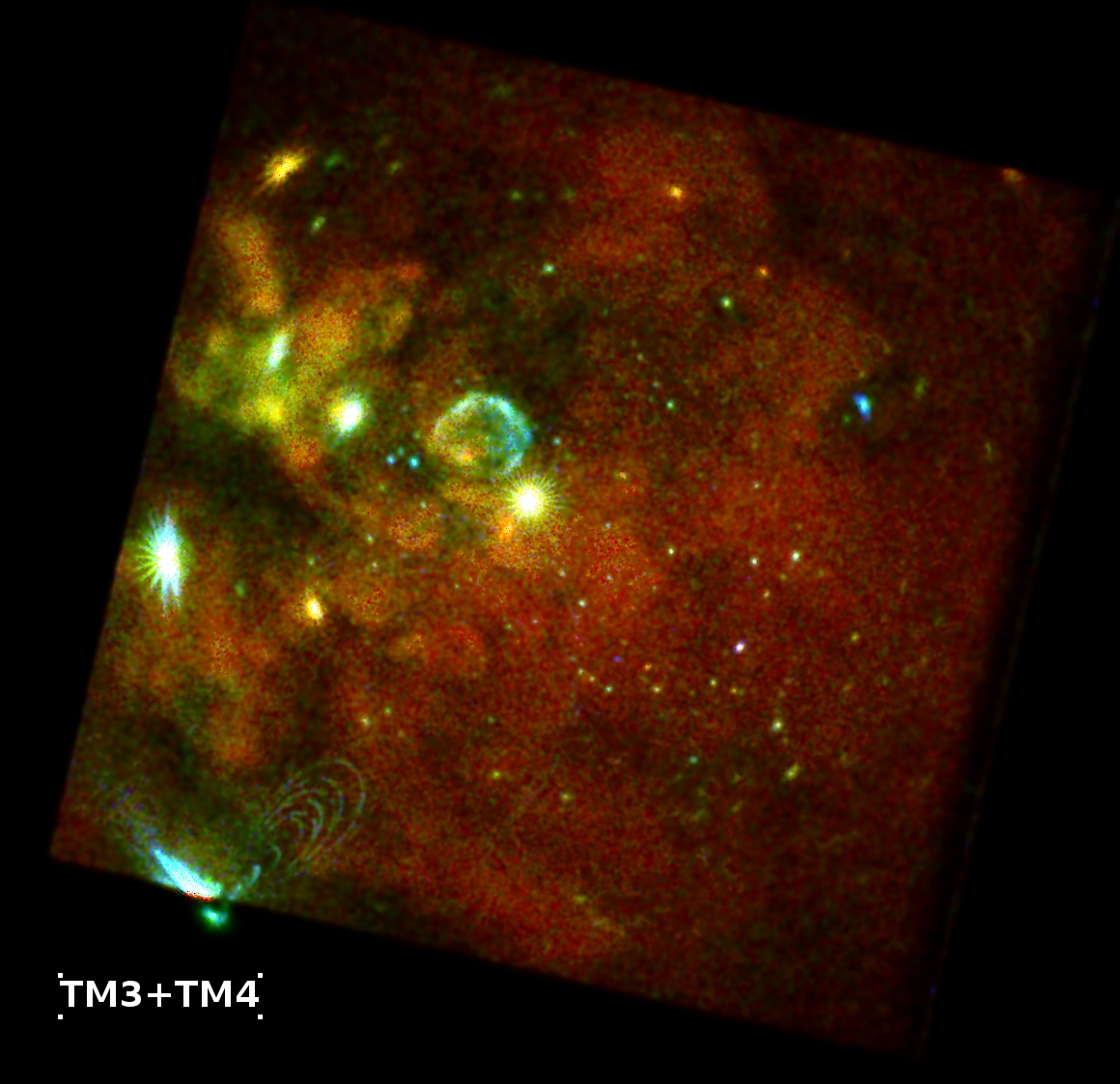 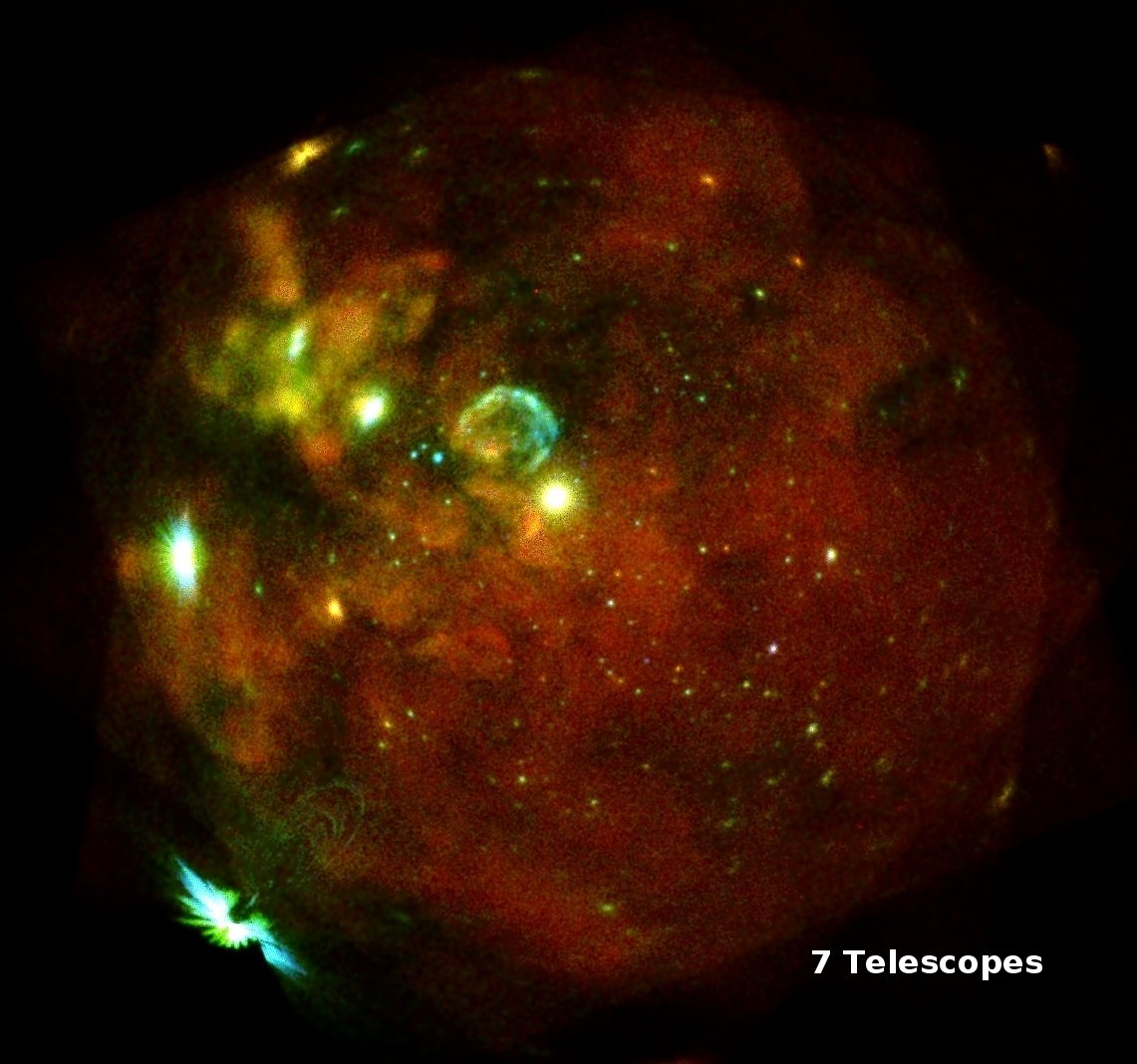 2019-09-15 Commissioning phase observation ~100 ks 
Quasi-simultaneously with XMM-Newton
2019-10-18 First light observation ~70 ks
eROSITA observations of  SN 1987A
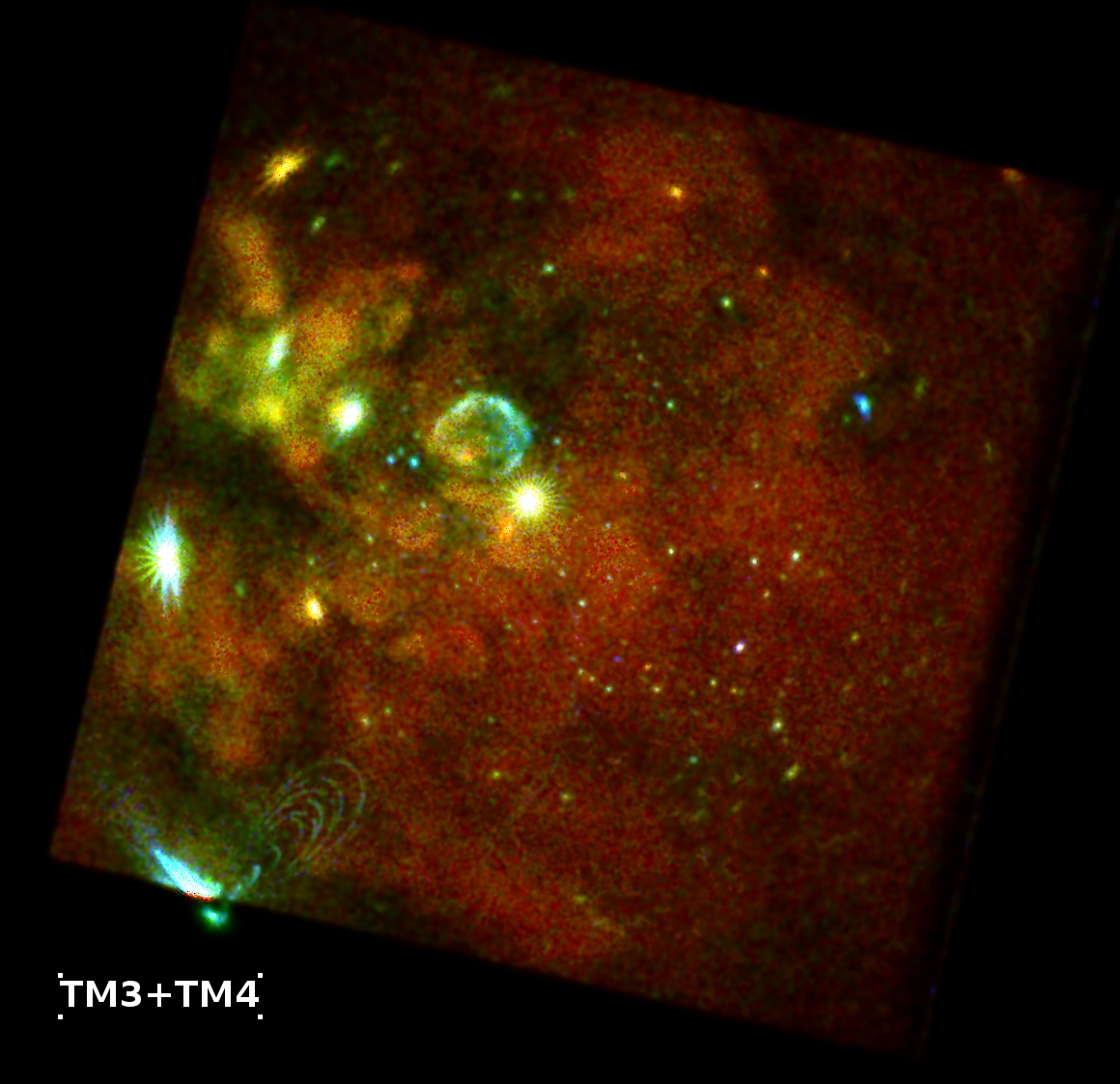 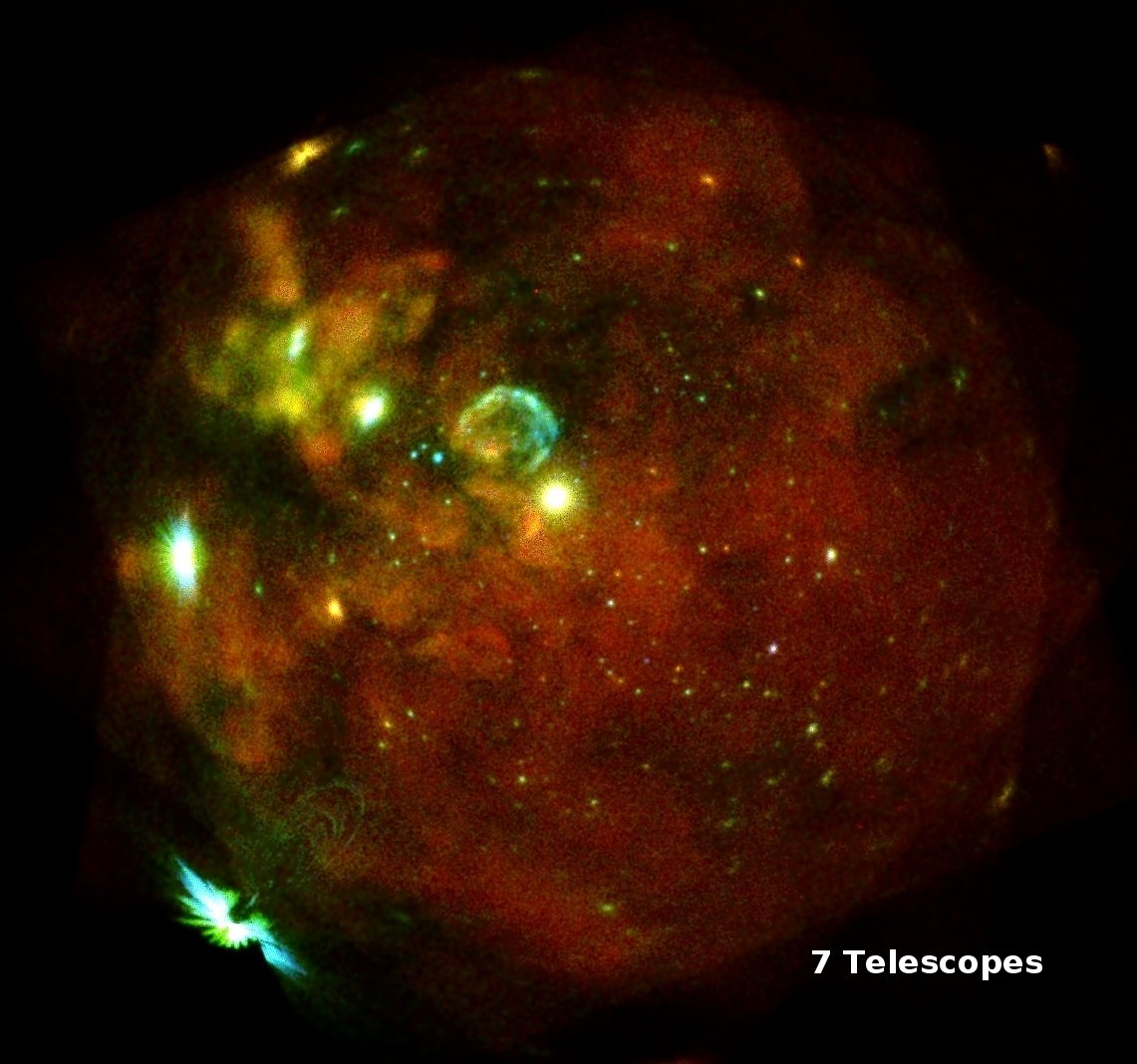 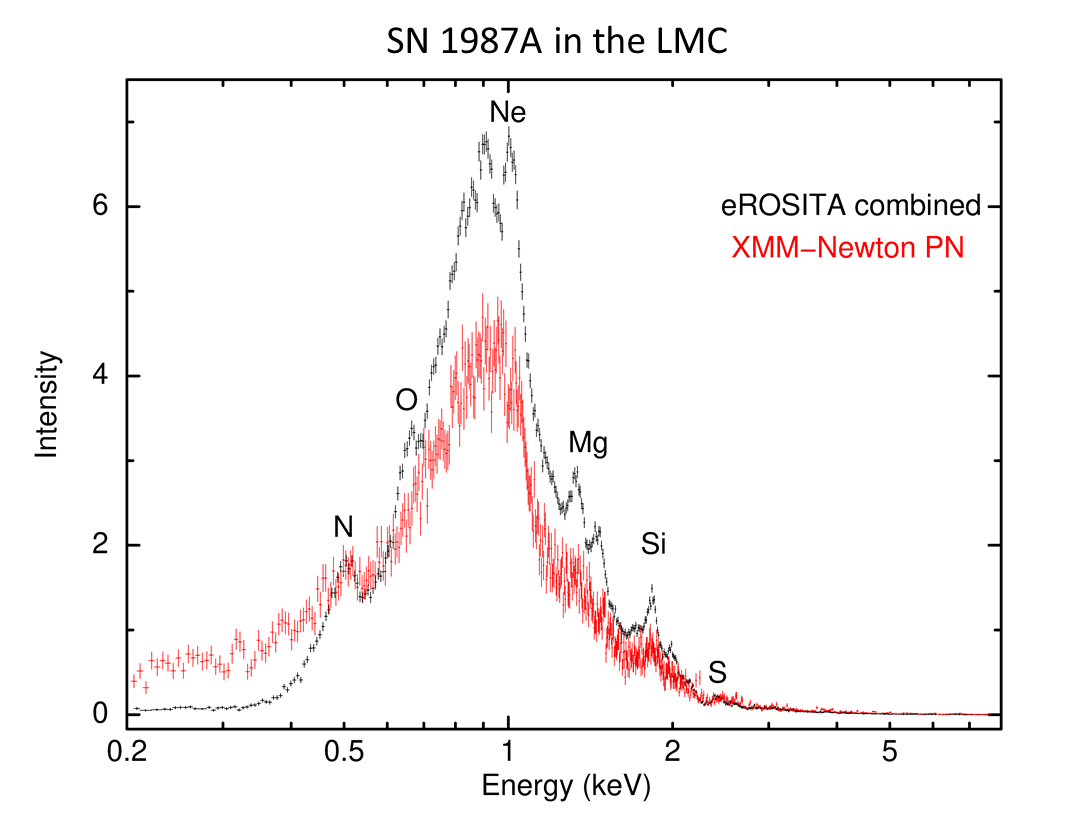 Comparison of XMM Newton EPIC-pn spectrum from with eROSITA Cal. observation:


Note the much stronger re-distribution in the EPIC-pn spectrum at low energies.
eROSITA Comm. Spectrum
Obtained by fitting best-fit spectrum  for EPIC-pn
PATTERN 1
TM3, TM4
Fluxes agree within < 1% for PAT 15 
PAT 1 fluxes lower by ~ 2%
PATTERN 15
TM3, TM4
eROSITA FL. Spectrum
Fluxes agree within < 4% for PAT. 15
PAT 1 fluxes lower by ~ 5-7%
PATTERN 1
TM 1, 2,3,4,6
PATTERN 15
TM 1, 2,3,4,6
PATTERN 1
Simultaneous fit of eROSITA+EPIC-pn 2019
eROSITA & EPIC-pn fluxes agree within 5% and 2% for all valid and single pixel events in 0.5-2 keV; & 10% and 3% in 3-10 keV.

Lower post-shock temperature  kT3 in eROSITA spectrum 

Slightly elevated abundance measured for Ne, Si and S compared to EPIC-pn 2019

Parameters in broad agreement with EPIC-pn
Comparing the flux evolution of  SN 1987A
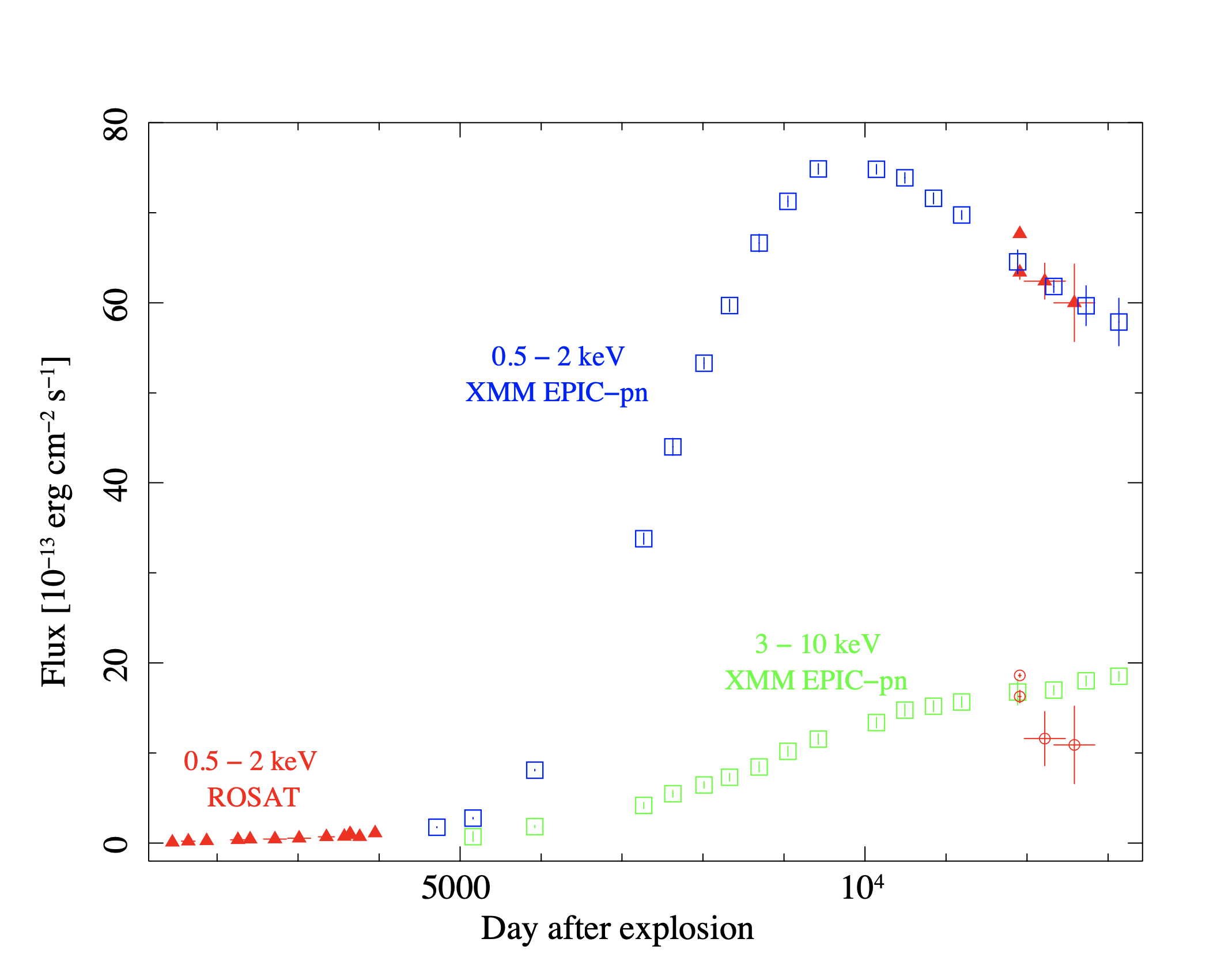 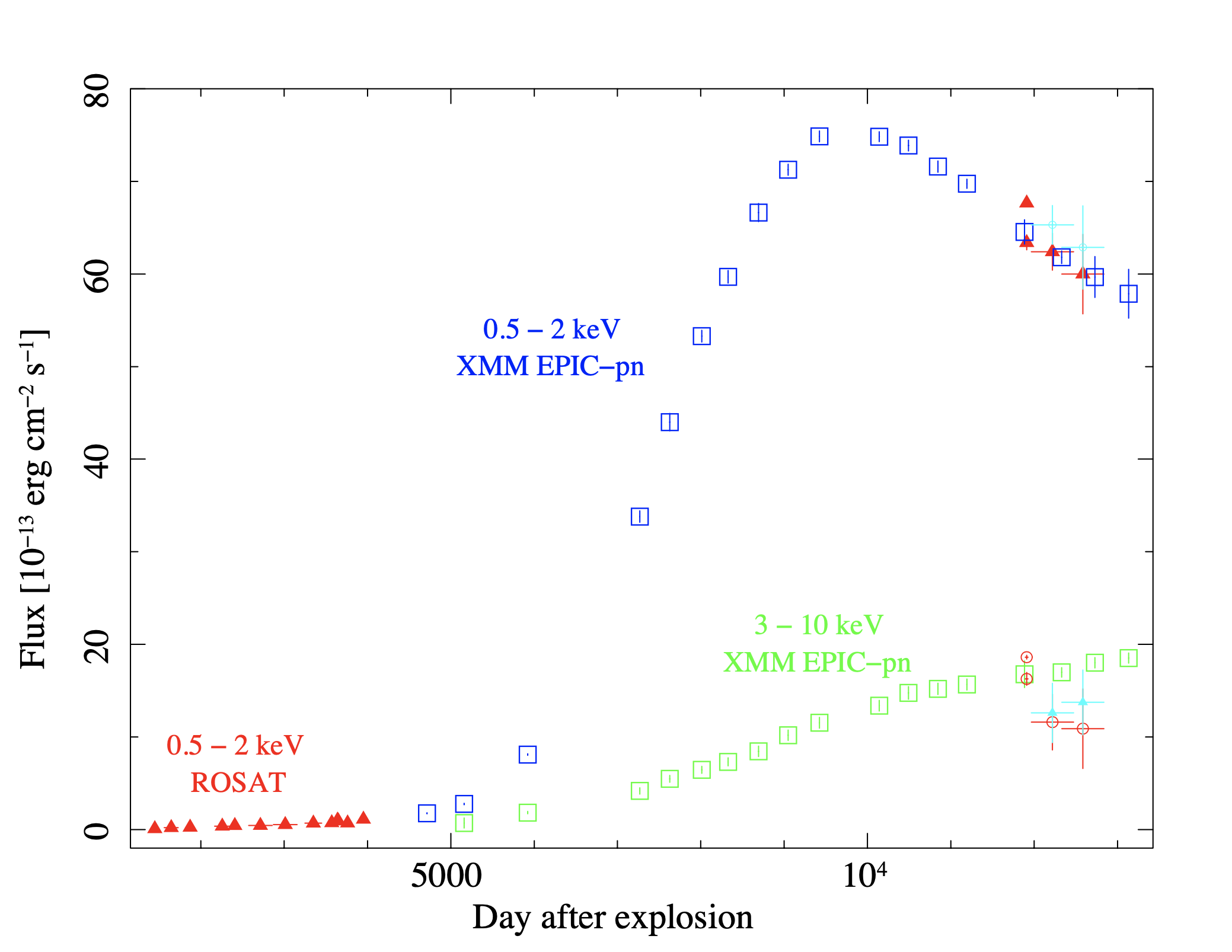 PATTERN 15
PATTERN 15
PATTERN 1
PATTERN 1
Survey data
Survey data
Survey data
Improved threshold for pattern recognition and energy calibration
EPIC-pn monitoring from day 4712 to 13133 after explosion - Now entry into ejecta dominated phase  !
Comparing the flux evolution of  SN 1987A
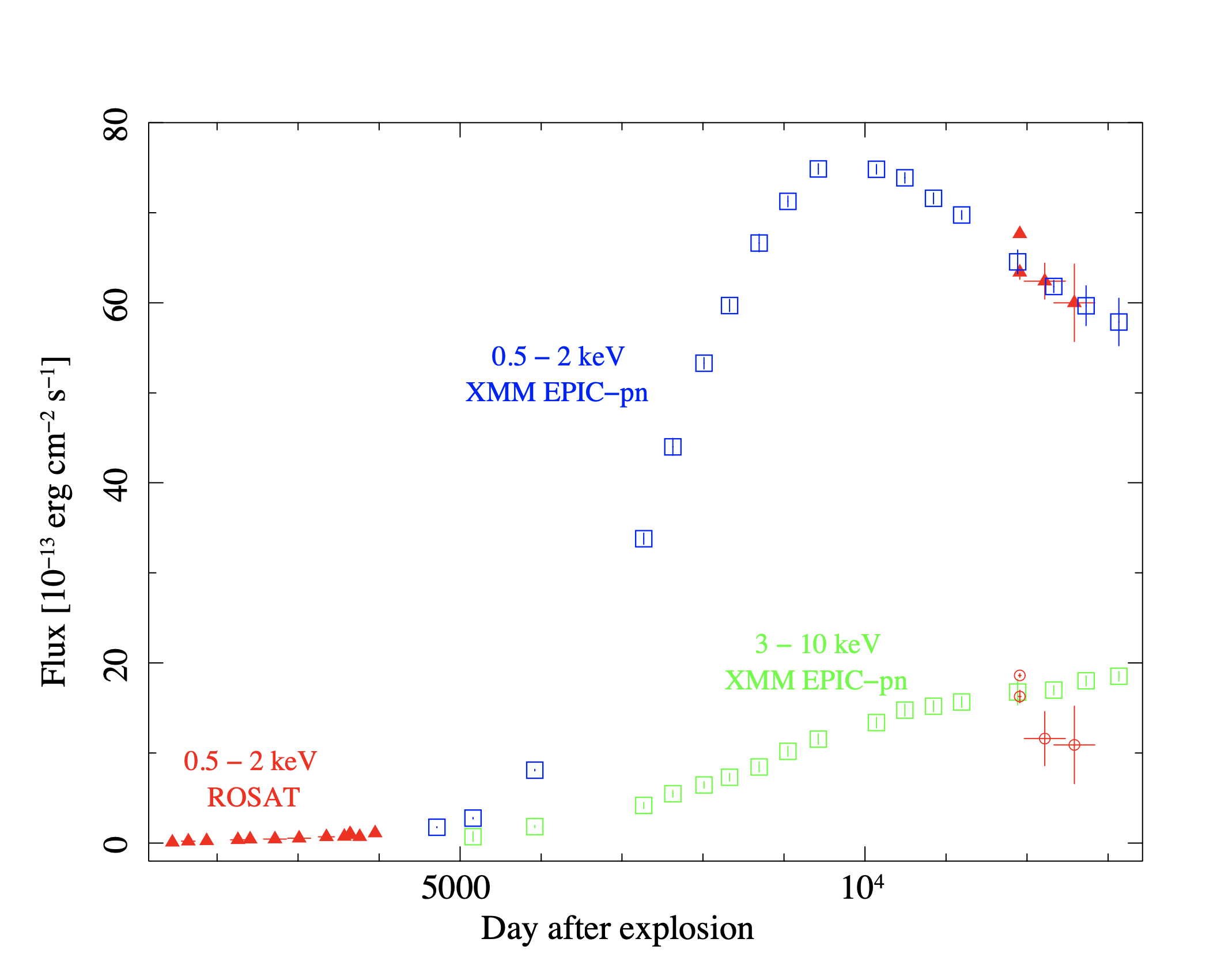 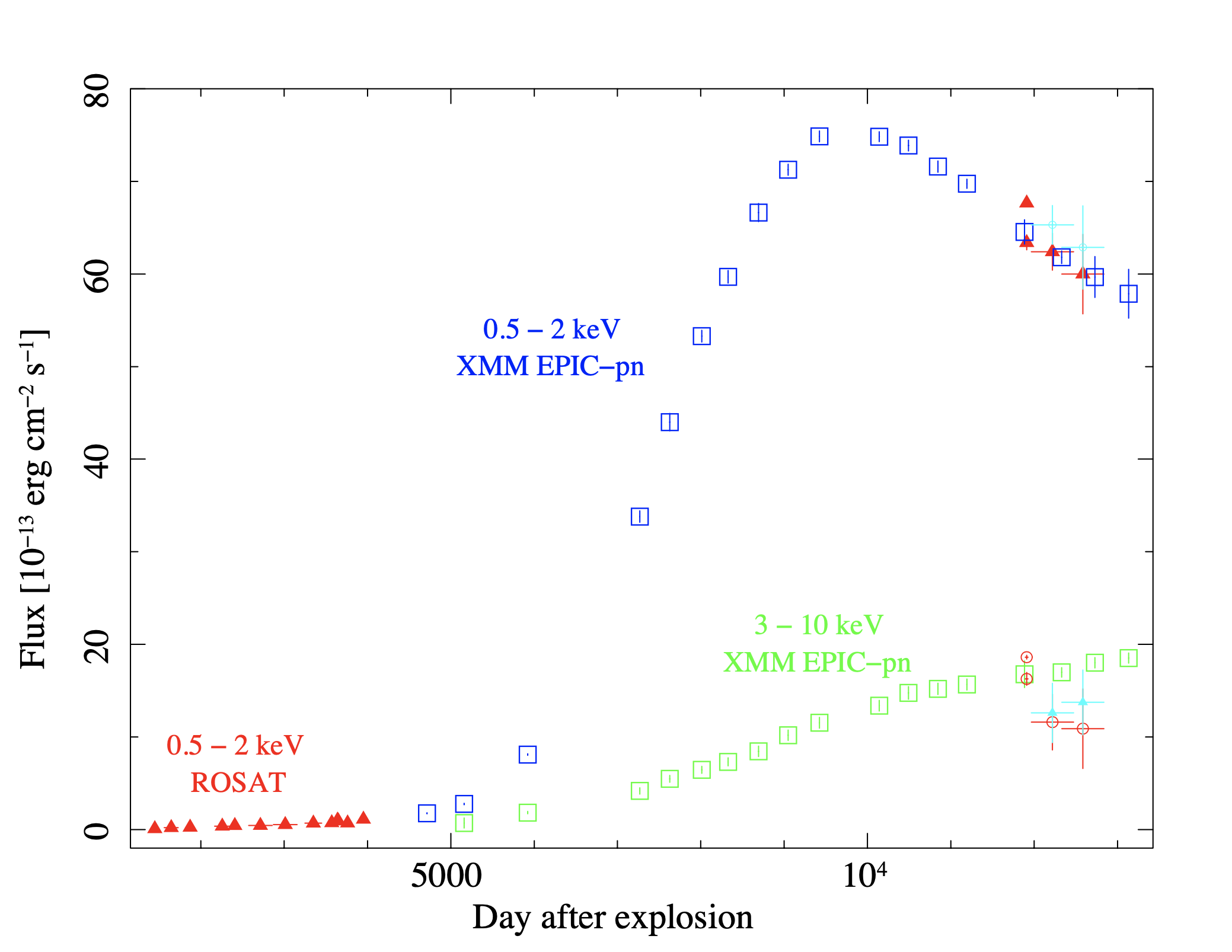 PATTERN 15
PATTERN 15
PATTERN 1
PATTERN 1
Survey data
Survey data
Survey data
eROSITA survey data (eRASS1-2 & eRASS3-4) compared before and after improved thresholds for pattern recognition & energy calibration (K. Dennerl)
 Fluxes agree within 8% for TMs for valid patterns in 0.5-2 keV & 3-10 keV
 Fluxes increase by 6-8 % after applying improved pattern & energy calibration
 eRASS fluxes in 3-10 keV band lower by ~21% than EPIC-pn (large errors dominate)
Comparison of continuum parameters
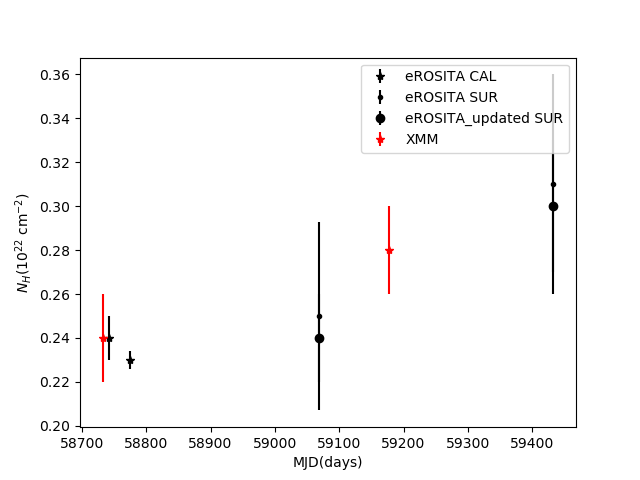 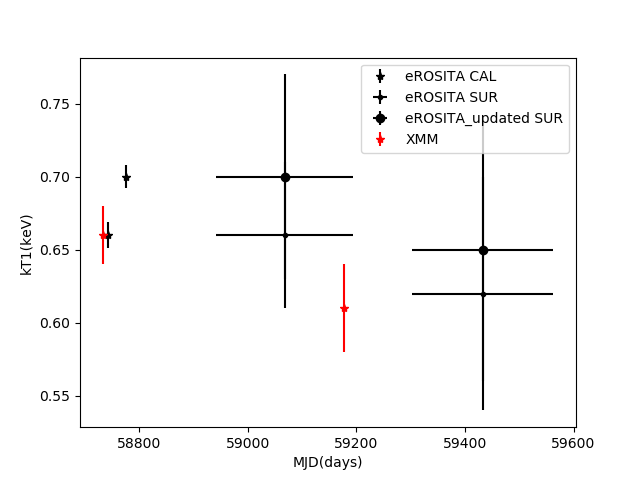 2019
2020-2021
The 2 groups broadly consistent within each other 
 eROSITA survey data (eRASS1-2 & eRASS3-4) have higher errors, but centroid values seem to have shifted with improved energy & pattern calibration
The hot plasma component is very unconstrained in eRASS data
Comparison of Elemental abundances
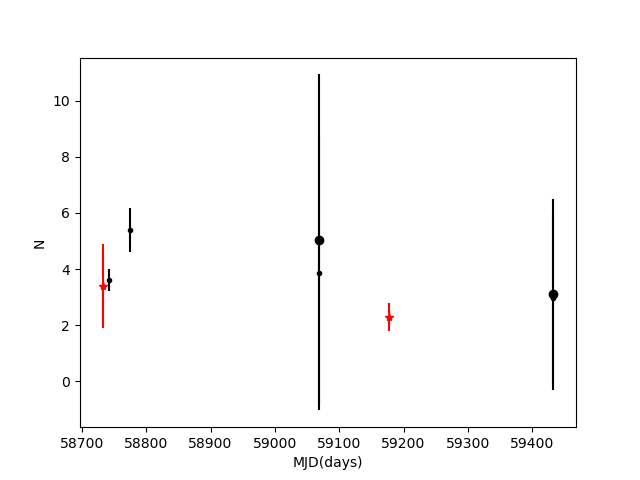 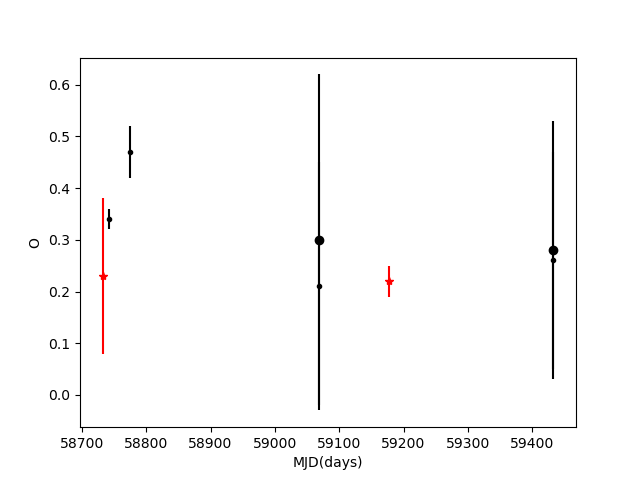 2019
2020-2021
2020-2021
2019
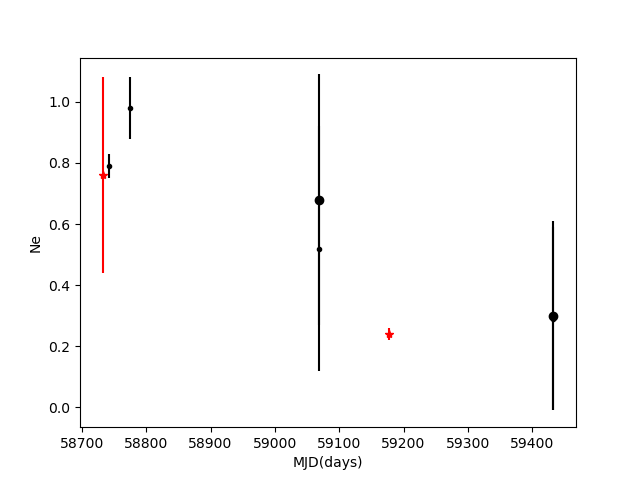 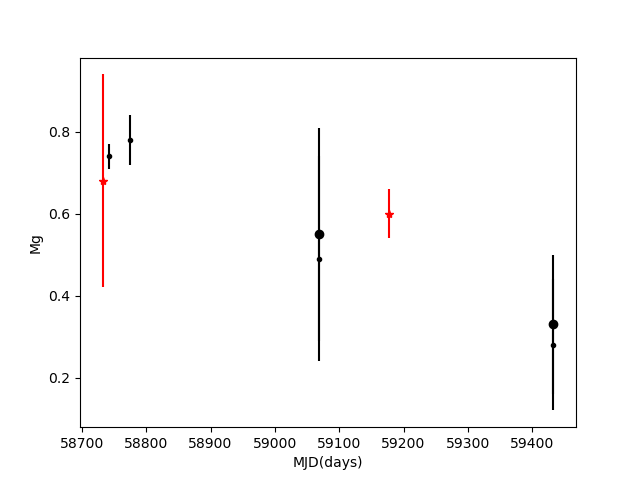 2019
2020-2021
2019
2020-2021
Comparison of Elemental abundances
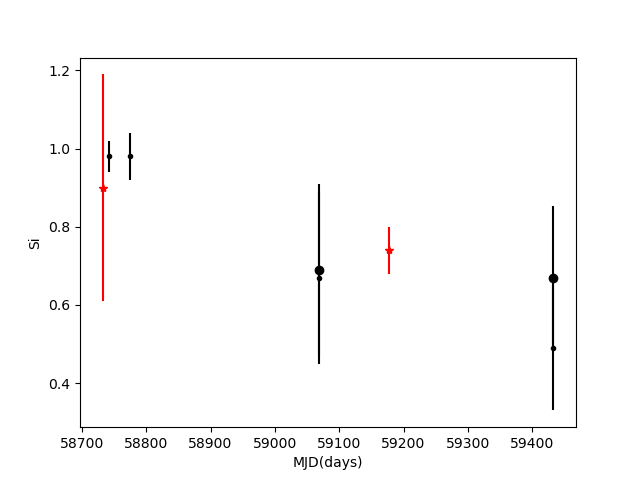 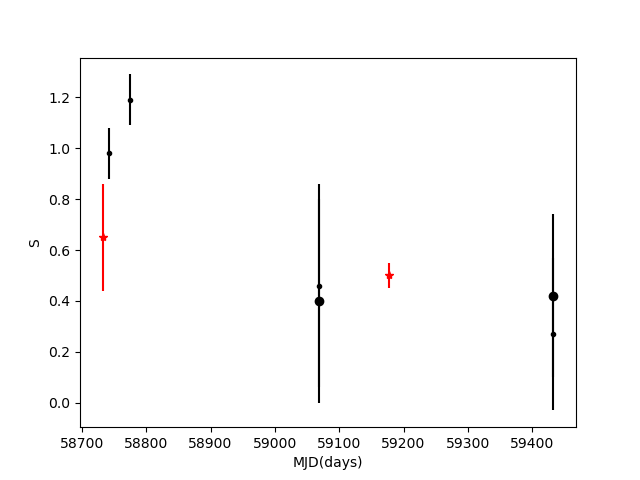 2020-2021
2019
2019
2020-2021
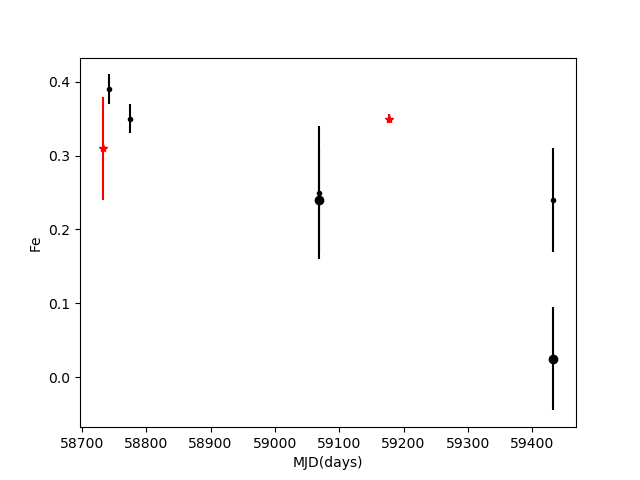 2019
2020-2021
Caution on elemental abundances
Chemical composition from EPIC-pn is averaged over plasma components which is evolving

 Comparison between different missions require one consistent model, e.g Chandra HETG/LETG and XMM/RGS use 2 kT models.

Chemical composition of the cooler+warm emission components is consistent with recent analysis of grating spectra (HETG/RGS,Bray+2020, Sun+21)

 EPIC-pn and eROSITA  abundances and broadly consistent within errors.
Flux evolution of SN 1987A (2007-2023) obtained in the X-ray band with EPIC-pn indicates a drop in peak flux by 23% in the soft band and a flatter slope in the hard band.

eROSITA fluxes are higher than EPIC-pn in 2019 with valid-patterns (PAT=15 )and slightly lower with single-pixel events (PAT=1). Spectral parameters in broad agreement. However eROSITA CalPV obs were in old processing mode (PMWORK)

eRASS data is limited by exposure time

eRASS fluxes in 3-10 keV band lower by ~21% than EPIC-pn (large errors dominate)

eRASS fluxes increase by 6-8 % after applying improved pattern & energy calibration in all bands

Elemental abundances & continuum parameters between eROSITA and EPIC-pn (2019-2021) broadly consistent
Summary
C. Maitra, F. Haberl, M. Sasaki, P. Maggi, K. Dennerl, M. Freyberg, E. Gatuzz, P. Gawade
Chandra view of Evolution of SN 1987A
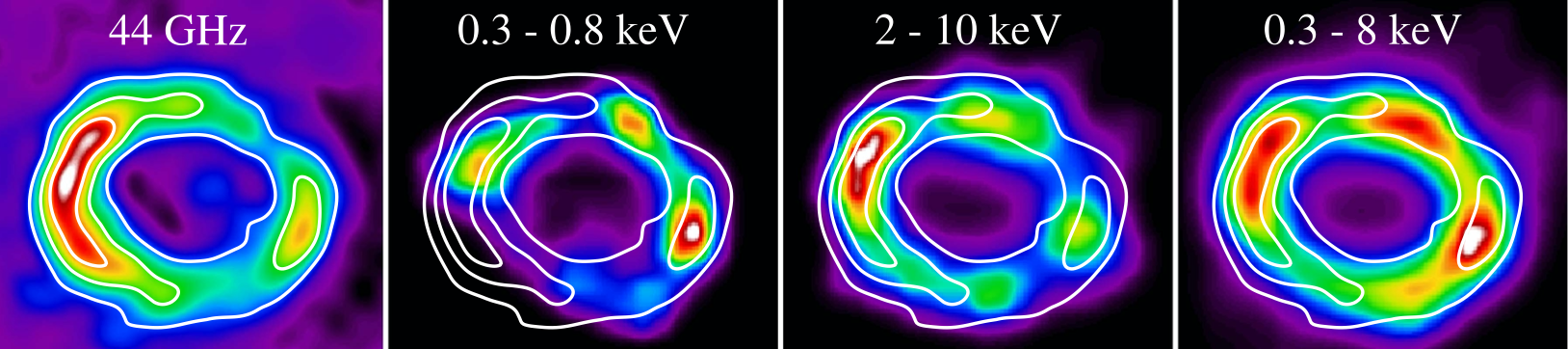 Similarities between the radio and the hard X-ray band (2-10 keV) suggest that the emission arises from the same region
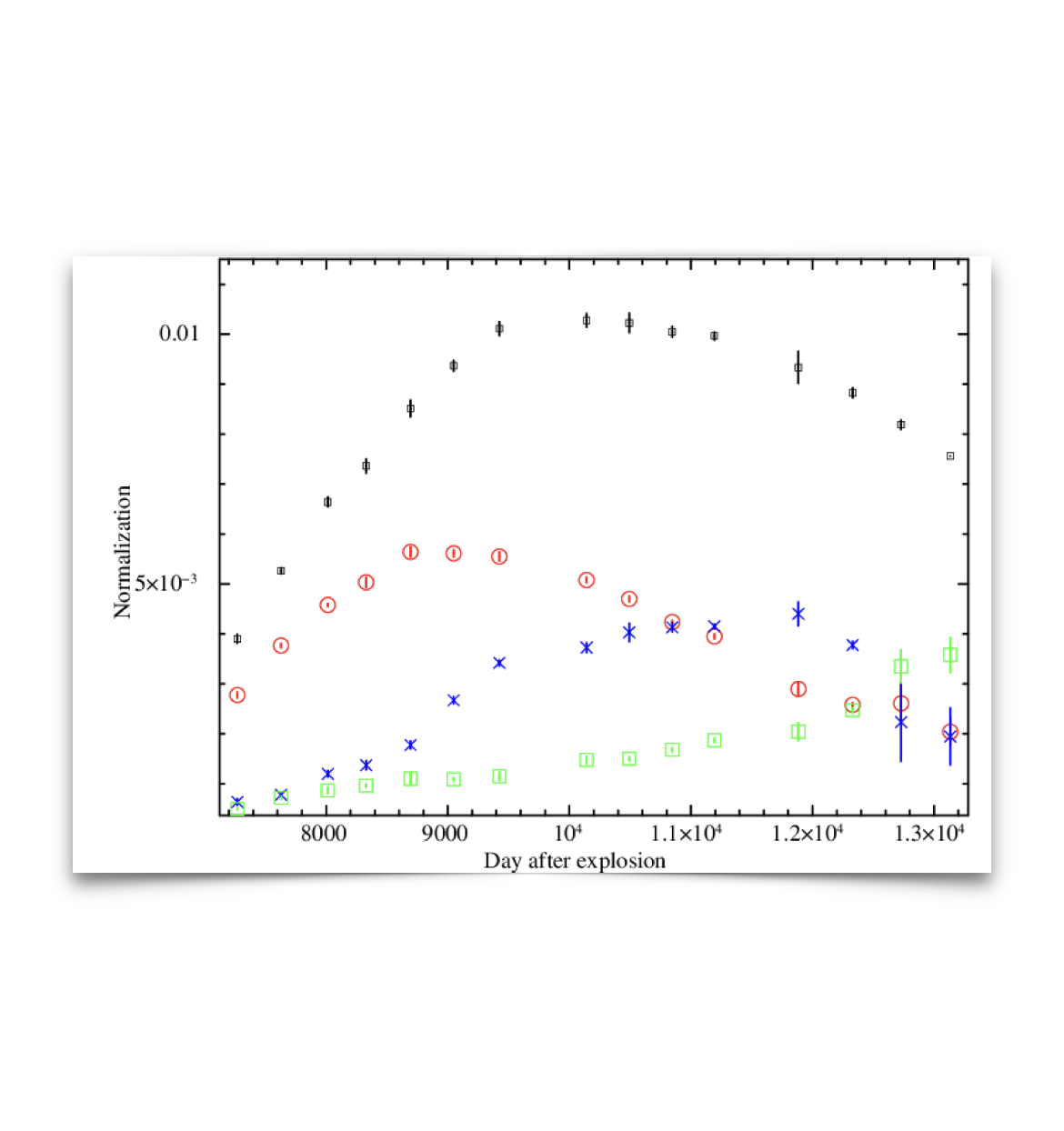 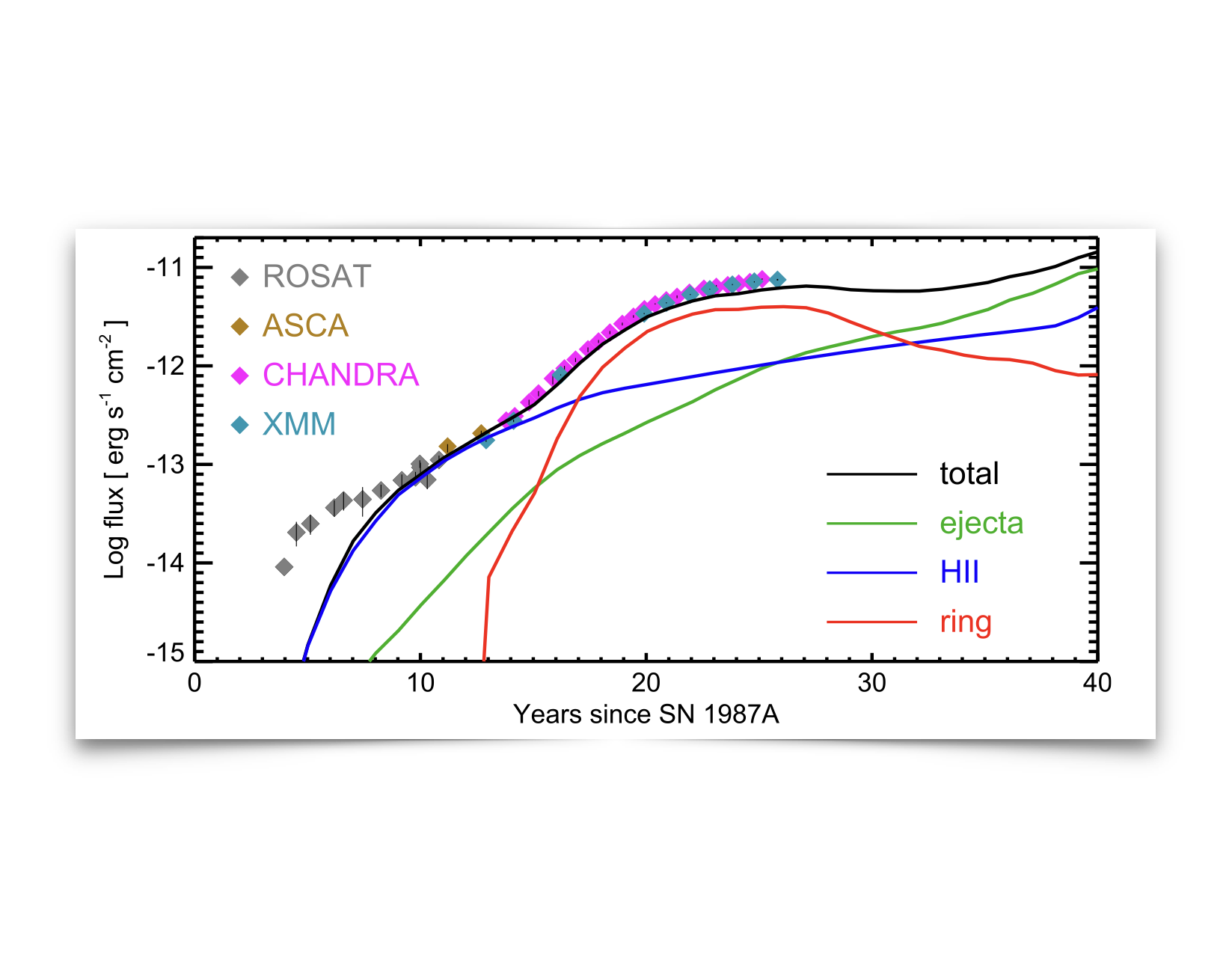 Flux evolution of SN 1987A: A new evolutionary phase
latest EPIC-pn fluxes unto 13133 d confirms the blast wave has passed over the ER
Elemental abundance of O, Ne, Mg have increased with time.

Properties of ejecta will begin to dominate the X-ray emission
EPIC RGS observation of SN 1987A
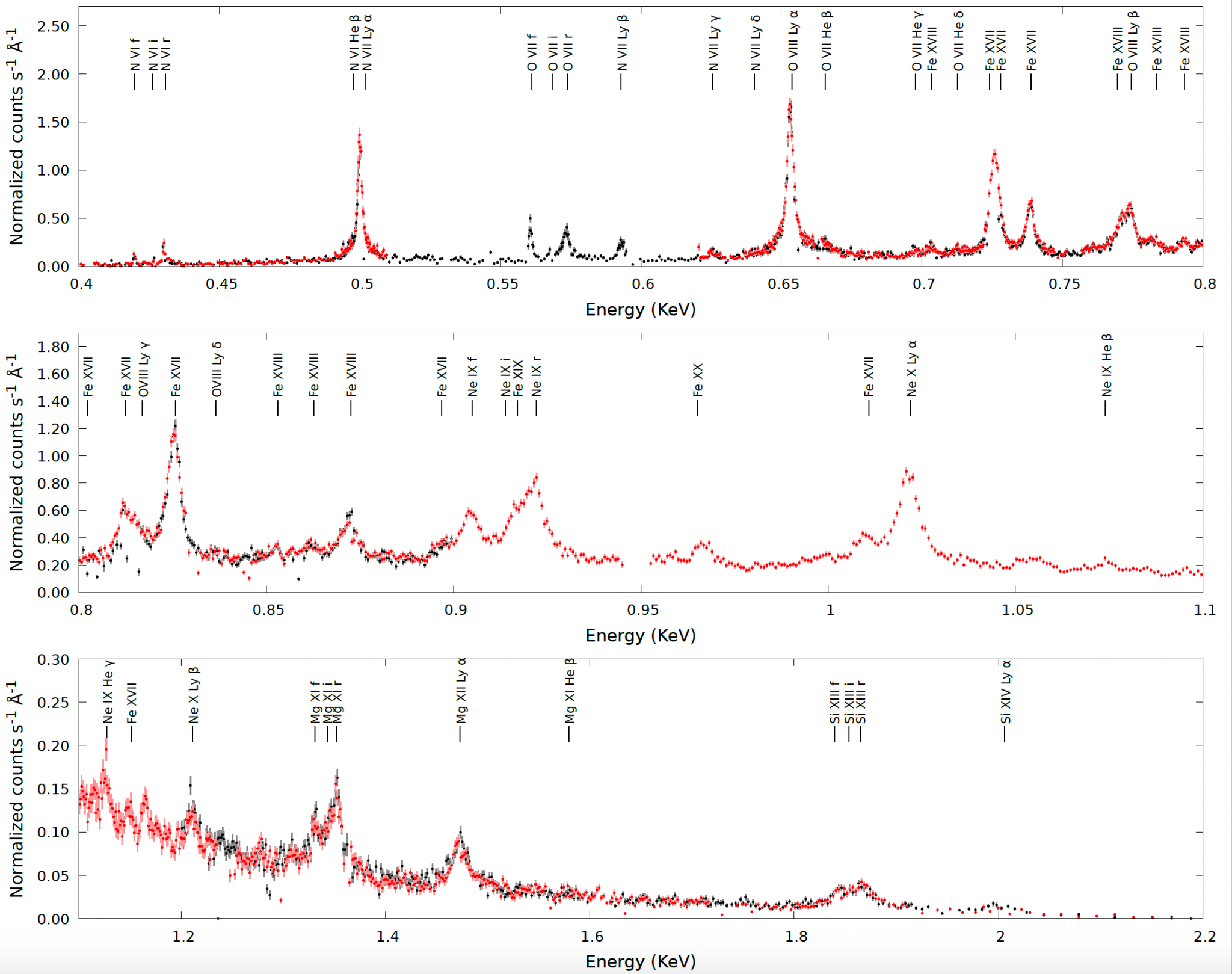 1.32 Ms co-added spectrum (2007-2020)